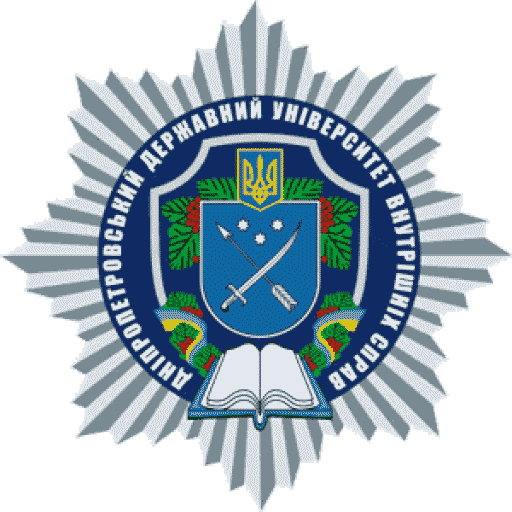 ДНІПРОПЕТРОВСЬКИЙ ДЕРЖАВНИЙ УНІВЕРСИТЕТ ВНУТРІШНІХ СПРАВ
Кафедра аналітичної економіки та менеджменту
СТРАТЕГІЯ ПІДПРИЄМСТВА
дисципліна за вибором
Спеціальність		 073 Менеджмент
Освітня програма          «Фінансово-економічна безпека та                         				ризик-менеджмент»
м. Дніпро – 2021 р.
Мета вивчення дисципліни –

оволодіння сучасними теоретичними основами стратегічного управління та практичними навичками прийняття стратегічних рішень в процесі управління діяльністю та розвитком підприємства на ринку
Передумовами для вивчення навчальної дисципліни «Стратегія підприємства» є засвоєння Здобувачами знань наступних дисциплін: «Економічна теорія», «Економіка і фінанси підприємства».
Програма навчальної дисципліни

ТЕМА 1. СТРАТЕГІЯ ПІДПРИЄМСТВА: ПОНЯТТЯ, ЕВОЛЮЦІЯ, КОНЦЕПЦІЇ

ТЕМА 2. ФОРМУВАННЯ МІСІЇ ТА СИСТЕМИ ЦІЛЕЙ ПІДПРИЄМСТВА

ТЕМА 3. ОЦІНЮВАННЯ ЗОВНІШНЬОГО СЕРЕДОВИЩА ПІДПРИЄМСТВА

ТЕМА 4. АНАЛІЗ СТРАТЕГІЧНОГО ПОТЕНЦІАЛУ ПІДПРИЄМСТВА 

ТЕМА 5. АЛЬТЕРНАТИВНІСТЬ У СТРАТЕГІЧНОМУ ВИБОРІ
Форма підсумкового контролю успішності навчання p навчальної дисципліни
 «Стратегія підприємства»: 

8 семестр – екзамен.